Муниципальное бюджетное дошкольное образовательное учреждение детский сад «Оленёнок», п.Тазовский
Занятие №3
Апрель
Средняя группа
«Ёжик»
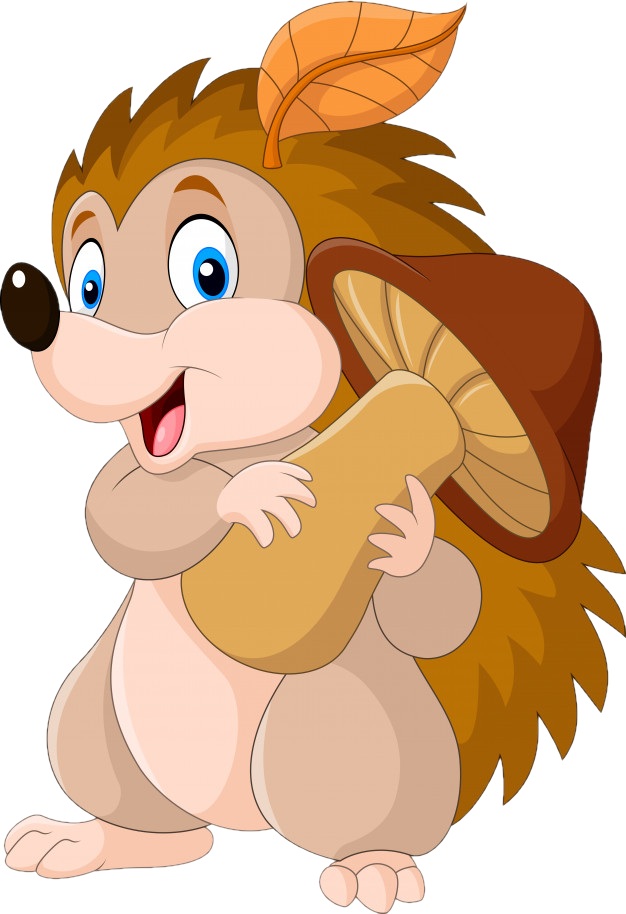 Составила презентацию: Емелова О.Н.
Музыкальный руководитель
Слушание музыки«Ёжик» Д.Кабалевского
После прослушивания музыки, желающие дети могут походить и попыхтеть как ёжик
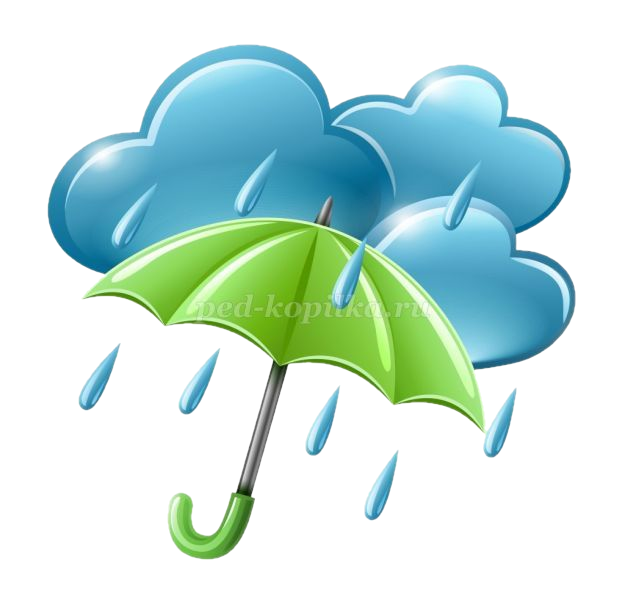 Пальчиковая гимнастика
Пение «Ёжик»Чётко и весело пропеваем текст песенки
Музицирование «Веселые ритмы»
Играть под музыку на бубенцах,
колокольчике, ксилофоне, треугольнике, маракасах
Пляска «С ленточками»Танцевать с ленточками, рисуя в воздухе небо, солнце, травку, лужицы
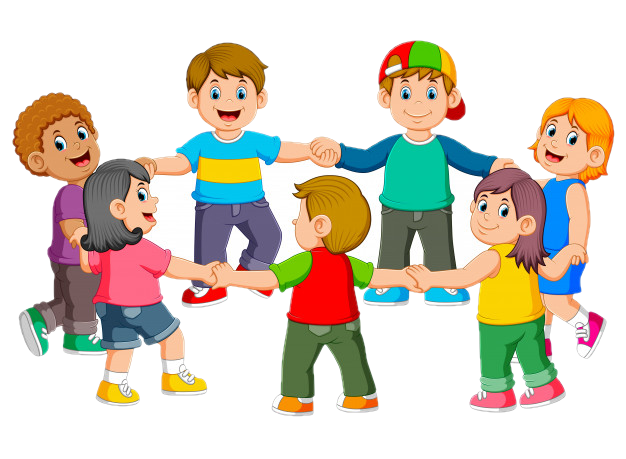 Успехов, ребята